Хајде за почетак да се мало играмо. Прочитај ову загонетку и пробај да откријеш шта се ту крије?
Дуге уши чули,брковима мрда,пролеће к’о ветардолине и брда.Када купус краде,умире од страха,а чим нешто шушнебежи беш предаха?
Браво!
Мислим да није био тешко и да сте сви погодили, да је решење ово загонетке једна животиња, а то је зец.
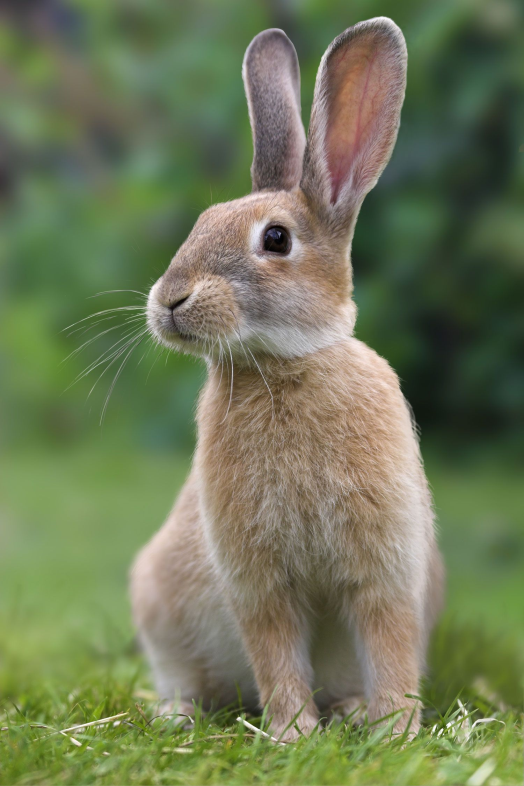 Данас ћемо читати и радити песму„Хвалисави зечеви”
Ову песму је написала Десанка Максимовић.
Да се подсетимо…
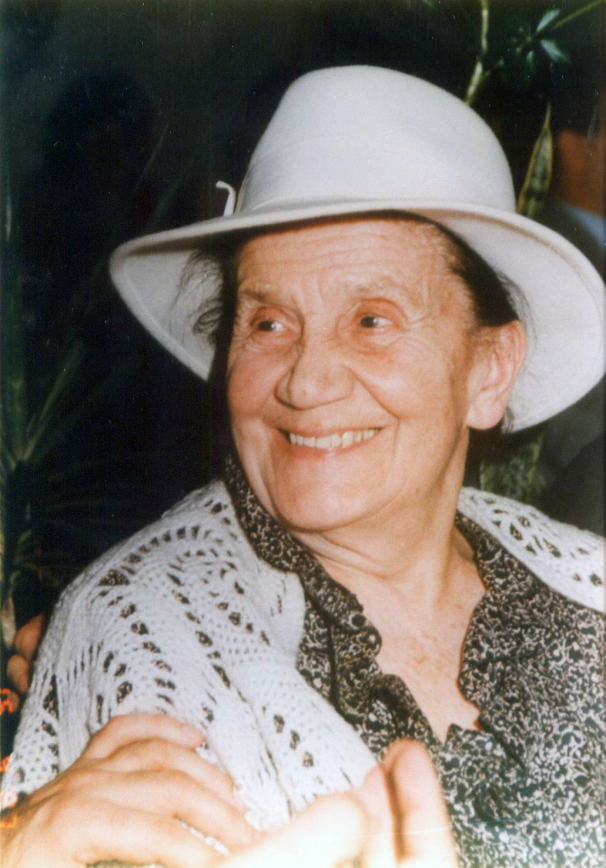 Десанка Максимовић је рођена у селу Рабровица код Ваљева. Писала је песме, приче и бајке. Често је писала о свом детињству које је проведела на селу. У многим песмама пева о лепотама природе. Најпознатије збирке дечјих песама које је написала су: „Врт детињства”, „Шарена торбица”, „Златни лептир”, „Ветрова успаванка”, „Шумска љуљашка”. 
Радили смо једну песму коју је написала Десанка Максимовић, а то је песма ,,ПРВАК“.
Послушај песму на датом линку, а затим у своjој читанци пронађи  песму и прочитај је гласно више пута.
https://www.youtube.com/watch?v=ORzBgu6S9UU
Ево помоћи, ако нисте  нашли песму,
Читанка 40.страна.
Прочитај следећа питања, размисли о одговорима на њих, а затим у свесци напиши одговор на последње питање.(Шта је смешно у овој песми?)
Где су се хвалили зечеви? 
Трећи зец помиње лисицу и копца и баука. 
 Зашто нам се чини да је трећи зец најхрабрији? 
Зашто су се зечеви разбежали?
Шта то говори о њима?
Зечеви су хвалисави. За кога се каже да је хвалисав? 
Када је у реду да се нечим похвалимо?  Када се не треба хвалити?
Шта је смешно у овој песми?
Језичка игра
Написати умањено значење речи: зец, купус, трава.
Записати у свеску

                                        Школски рад 	             31.3.
		      Хвалисави зечеви
			              Десанка Максимовић
непознате речи



Језичка игра		 Одговори на питање:
зец-зечић   		  Шта је смешно у овој песми?
купус-купушчић 
трава-травица

 Напиши речи које описују какви  су зечеви у природи, затим црвеном бојом напиши какви су зечеви у овој песми. 

Зечеви у природи су: плашљиви, ....(доврши)

Зечеви у песми су: хвалисави,......(доврши)
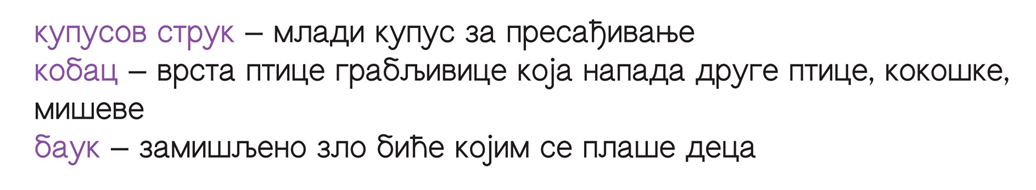 Прочитај гласно још једном целу песму.Можеш нацртати  део песме који ти се највише допао.(За оне који то желе)